สิ่งที่ส่งมาด้วย 2
แบบฟอร์มการปรับตัวชี้วัด
ตามมาตรการปรับปรุงประสิทธิภาพในการปฏิบัติราชการ ประจำปีงบประมาณ พ.ศ. 2563
1
แบบฟอร์มสรุปภาพรวมการปรับตัวชี้วัดของ กรม………….
2
แบบฟอร์มที่ 1 การปรับตัวชี้วัดเดิมตามภารกิจปกติที่ได้รับผลกระทบ
กรม………….
3
แบบฟอร์มที่ 2 การเสนอตัวชี้วัดใหม่ในการแก้ไขปัญหาหรือป้องกันโรค COVID-19
กรม………….
ชื่อตัวชี้วัด………..
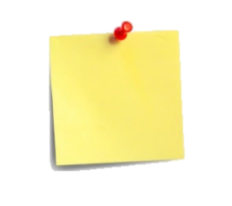 น้ำหนัก
XX
(ข้อมูลประกอบ (ถ้ามี) เช่น กราฟข้อมูล/ ขั้นตอนการดำเนินงาน/ Roadmap ของแผน เป็นต้น)
4
แบบฟอร์มที่ 2 การเสนอตัวชี้วัดใหม่ตามภารกิจหลัก
กรม………….
ชื่อตัวชี้วัด………..
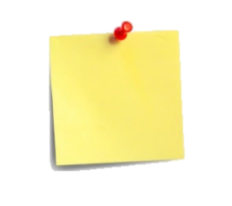 น้ำหนัก
XX
(ข้อมูลประกอบ (ถ้ามี) เช่น กราฟข้อมูล/ ขั้นตอนการดำเนินงาน/ Roadmap ของแผน เป็นต้น)
5